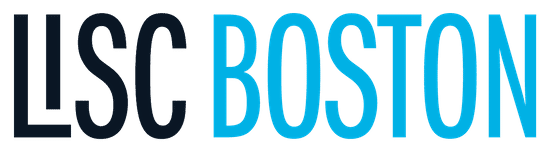 Beyond Six-Feet-Apart AcceleratorExpert Webinar Series on Reopening Topics
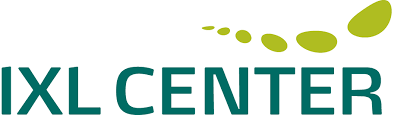 Purchasing Personal Protective Equipment (PPE)Wed. June 10, 5:00-6:30 p.m.
Register Now
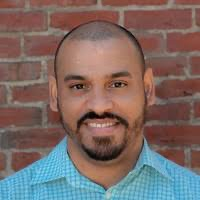 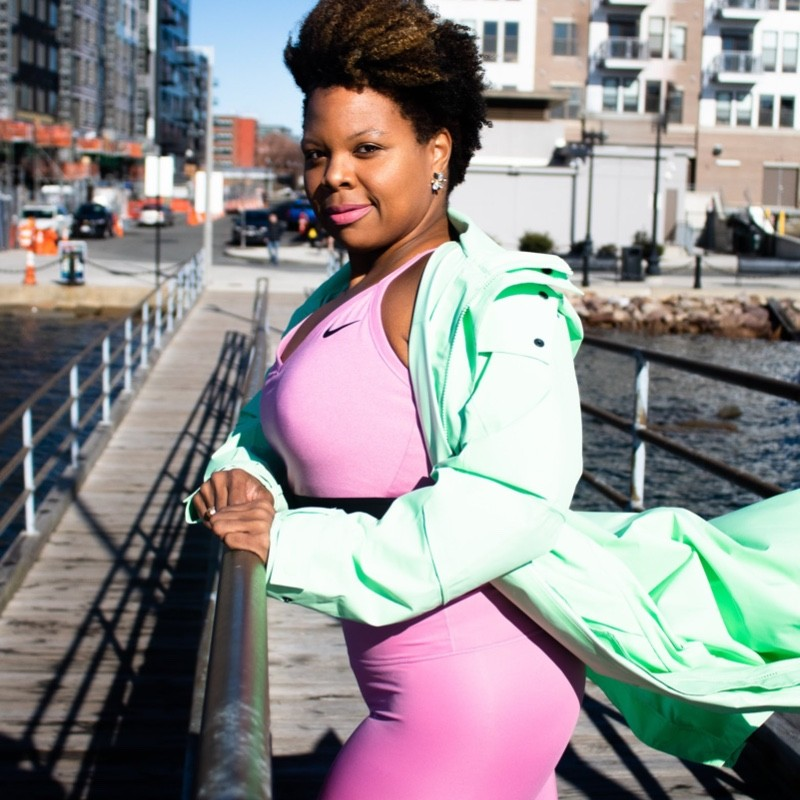 Shamika Rucker
Founder and CEOThe Wellness Co.
Pedro Soto
Planning Director
City of Lawrence
Reopening strategically and safely means purchasing PPE, which may be in high demand and short supply.  We’ll hear how the City of Lawrence procured PPE for its small businesses, how ProtectMA is connecting buyers to minority-owned PPE producers, how one business owner pivoted her business to become a PPE supplier, and we’ll discuss purchasing solutions for small businesses.